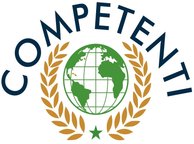 Das Zentrale Netzwerk für 
Bau ,Handwerk und Dienstleistung
Herzlich  Wilkommen
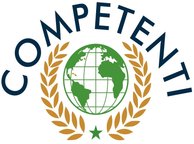 competenti  = (bedeutet  Kompetenz )

competenti  ist die Verbindung von Wissen und Können in der Bewältigung von Handlungsanforderungen. 

Kompetent sind die Personen, die auf der Grundlage von Wissen, Fähigkeiten und Fertigkeiten gefordertes Handeln perfekt erfüllen können. 

Insbesondere steht competenti  für, die qualitative Umsetzung  von Kunden Anforderungen im Zusammenhang mit der Beauftragung, dafür ist umfangreiches Fach Wissen und Erfahrung erforderlich .


Unsere Kunden erwarten competenti , wir erwarten zufriedene Kunden .
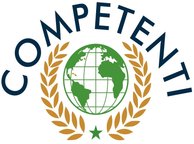 competenti ist ein Deutschland  weit organisiertes Netzwerk aus Partnerfirmen, Handwerkern Dienstleister ,Selbständige Facharbeiter Freiberufener und viel weiter  für fast allen Sektoren aus dem  Bereichen 
Bau ,Handwerk , Dienstleistung. 

Wir alle gemeinsam treten als ein Systemhaus und potenzieller Auftragnehmer auf, indem wir die enorme Arbeitsqualität, Skills, unserer Partner anbieten ,intensiv bewerben und vermarkten.
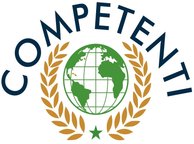 Unsere Partnerfirmen /Mitglied profitieren  von unseren  starken Vertriebsnetz  , gute Vergütungen, Transparenz, Fairness und Flexibilität bei Aufträgen.

Nur hoch motivierte, zufriedene und überzeugte Partnerfirmen / Mitglieder, sind die Voraussetzung  für zufriedene Kunden denn unsere Visitenkarte  ist Qualität und Zufriedene Kunden.
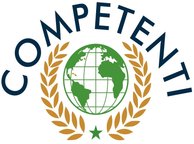 Situation Heute
Unzählige Menschen, brauchen im laufe des Lebens,(Einer mehr, der Andere  weniger einen zuverlässigen und Fachkompetenten  Handwerker , Dienstleister oder Facharbeiter .
Des weiteren  gibt es  hunderte von großen Kunden, Firmen, Konzernen, Finanzgruppen sonstige Interessengruppen die eine Flächenabdeckung  brauchen ,suchen, verbessern oder outsourcen wollen.
Diese Zielgruppe arbeiten  aus logistischen Gründen in der regel nur mit  Auftragnehmern zusammen welche die Erwartungen und Ansprüche erfüllen können.
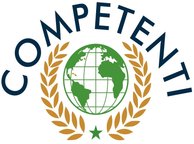 Das Problem
Beispiele :
Eine Heizung ist ausgefallen / ein Dach muss neu gedeckt werden , ein Zimmer/ Haus oder Decke muss Renoviert oder nur gestrichen werden , ein Haus soll gebaut oder abgerissen werden, eine Küche oder Möbel soll montiert werden .Der Garten muss bearbeitet werden usw.usw,usw  es gibt unzählige weiter  Beispiele .

Was nun ?
Familie, Freunde oder Bekannte fragen , die Gelbe -Seite oder diverse online Portale  durcharbeiten einen Guten  Handwerker/ Facharbeiter oder sonstige Firma zu beauftragen ist doch kein Problem,  oder ?
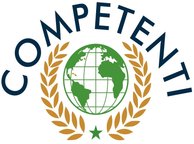 Das Problem
Die Realität ist !  
So einfach ist das dann doch nicht, einen seriösen preisgünstigen , qualitativ guten Handwerke / Facharbeiter  zu finden. Wenn, dann einer nach langem suchen ,selektieren / vergleichen gefunden wurde  ,der auch noch  Zeit hat, kommt  gleich die Fragestellung ob der sein Gewerk versteht und sein Geld wert ist.
Leider stellt man dass erst dann fest, wenn es schon zu späht ist .
Sehr oft sind Kunden mit selbst bestellten Fachkräften überfordert , nicht zufrieden sei es Preislich , Fachlich , Zeitliche oder aus sonstigen gründen.
 
All das ist mit ärger Frust Kosten Probleme und Unzufriedenheit verbunden.
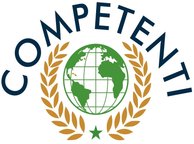 Die Lösung
competenti  Kontaktiren , den Auftrag beschreiben, oder auch einen vor Ort Termin vereinbaren .

Was darf  wann ,wo ,wie erledigt werden . 

Ein competenti Regional  Kundenbetreuer ( Projektleiter )  wird  für den  individuellen Bedarf individuell und schnelle und Passende Lösung  finden.

Alle Kosten, Vertragsbedingungen  werden  von competenti im Vorfeld mit allen beteiligten fix vertraglich abgesichert . 

Vor einer Beauftragung werden alle Punkte, Kosten  mit dem Kunden / Auftraggeber besprochen /dargelegt und erst nach Kunden freigegeben wird der Auftrag verbindlich .

 
Nach Fertigstellung, so wie nach Freigabe durch den Kunden  werden alle Rechnungen der ausführenden  Partnerfirma von competenti begleicht.

Der Auftraggeber /Kunde , bekommt  die Rechnung von competenti .

Die Partner Firmen dürfen keine Rechnung an den Kunden stellen .